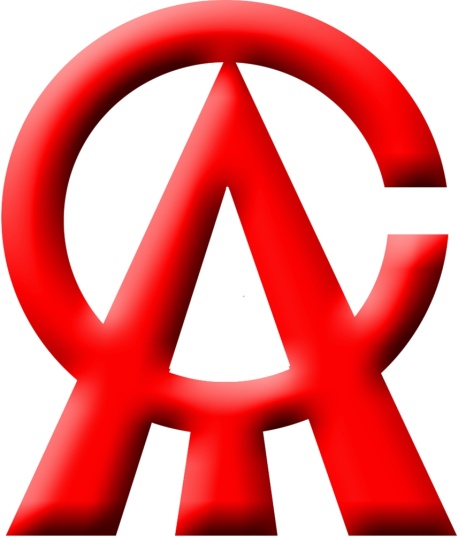 2017中国国际商标品牌节报名指南
2017年
1.会员系统注册须知
2.会员单位使用指南
3.非会员单位使用指南
2.1会员系统菜单栏介绍
2.2会议报名、培训报名指南
2.3在线申请开具发票指南
中华商标协会会员系统  使用指南
目录
CONTENTS
1.会员系统注册须知
就是它！
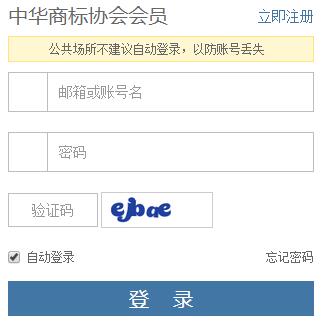 第一步 
登录会员系统界面
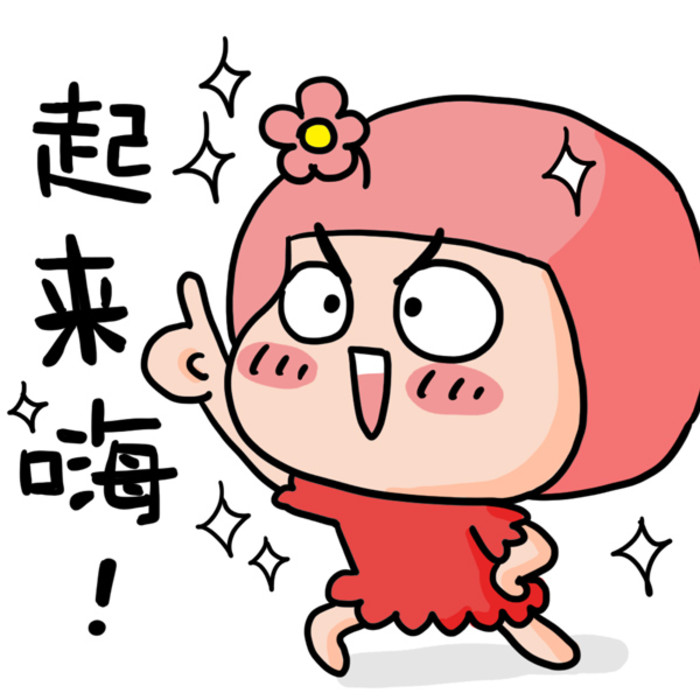 http://member.cta.org.cn/site/login，
点击 立即注册
中华商标协会会员系统  使用指南
中华商标协会会员系统  使用指南
第二步
开始注册
注意事项，账号名和用户名请务必按照要求填写，方便后台确认身份
中华商标协会会员系统  使用指南
中华商标协会会员系统  使用指南
如北京万慧达知识产权代理有限公司
账号名：beijingwanhuida
如天津天士力集团有限公司
账号名：tianjintianshili
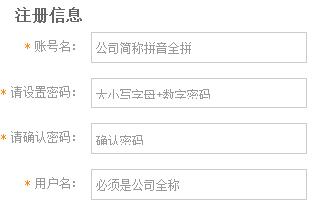 大写字母+小写字母+数字
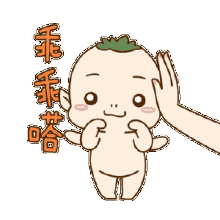 如北京万慧达知识产权代理有限公司
用户名：北京万慧达知识产权代理有限公司
如天津天士力集团有限公司
用户名：天津天士力集团有限公司
中华商标协会会员系统  使用指南
中华商标协会会员系统  使用指南
请填写直接对接我会工作的人员，未来协会的重要工作邀请、活动通知，将通过联系人传达。
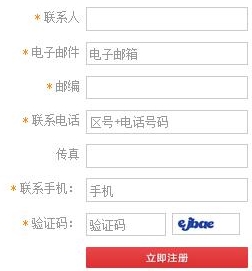 请填写经常使用的单位邮箱，避免联系人变动造成的登录信息丢失，如果没有单位邮箱，请填写联系人常用个人邮箱。
联系电话和联系手机，请务必填写正确。
第三步
注册完成
中华商标协会会员系统  使用指南
中华商标协会会员系统  使用指南
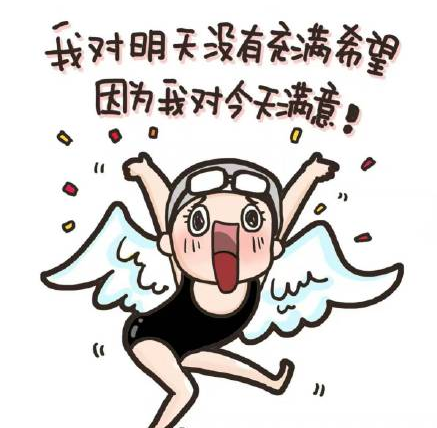 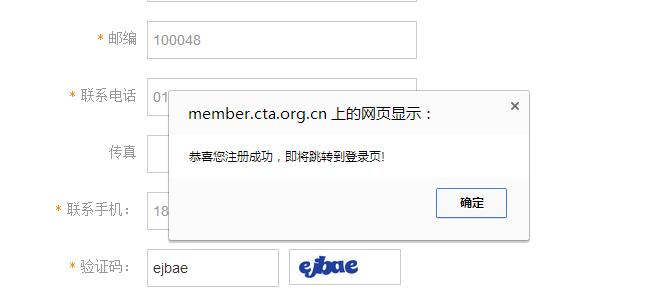 填好以上的信息后，
就注册完成啦
大家常遇到的问题
老会员注册之后仅仅是显示“普通用户”哟
需要大家点击“”会员申请按钮“提交自己最新的信息，后台工作人员确认后（只用两分钟），您就可以享受会员价了
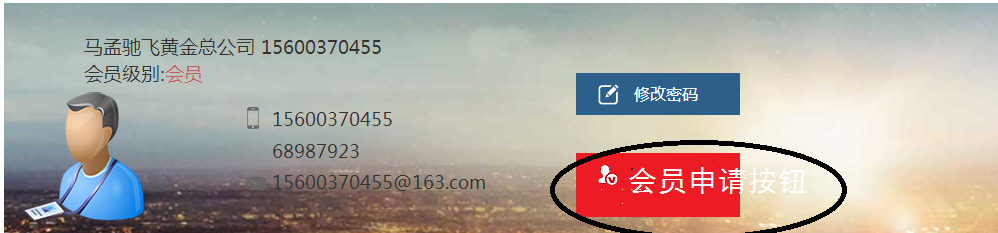 2.1 会员系统菜单栏介绍
报名管理
  2017年中国国际商标品牌节
2.会员单位使用指南
中华商标协会会员系统  使用指南
报名管理
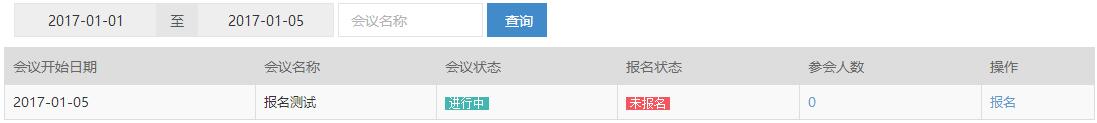 第一步，点击报名
中华商标协会会员系统  使用指南
中华商标协会会员系统  使用指南
2.2 会议报名、培训报名指南
报名管理
免费名额以外，需要另外增加报名人员，步骤如下：
第一步，返回报名管理，点击购买二维码
第二步，输入
购买二维码数目
       =
需要交费的人员数量
中华商标协会会员系统  使用指南
中华商标协会会员系统  使用指南
大家都需要来购买二维码哟
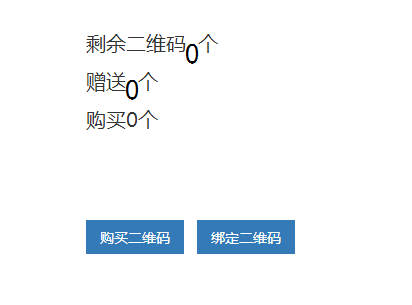 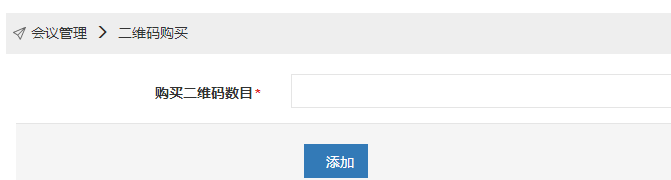 第三步，进入报名页面后，按要求进入下一步：
确认购买信息——会议费用支付——报名成功
中华商标协会会员系统  使用指南
中华商标协会会员系统  使用指南
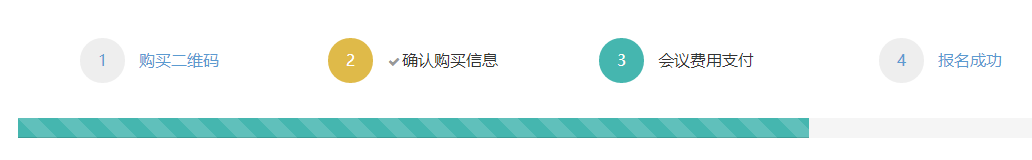 tips：
线下汇款，需要后台确认后，系统才能显示支付成功，因为财务较忙，需要大家在第二天重新登录绑定二维码哟。
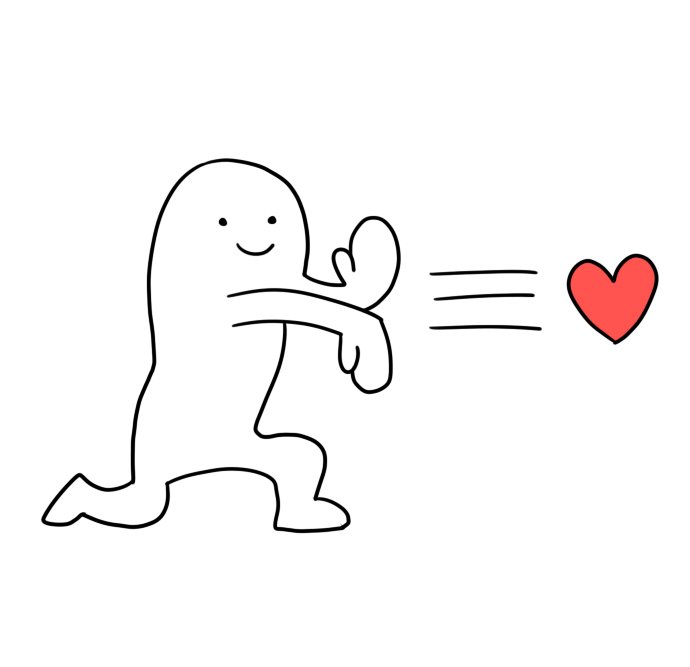 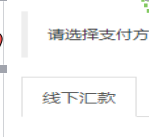 第五步：线下支付过后请耐心等待，财务人员会在当天给大家确认汇款信息，大家在交款之后第二天重新登录绑定二维码哟。
财务人员确认成功，这里会显示
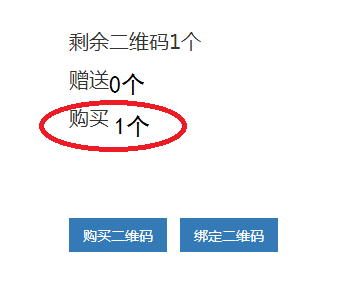 ←
这样就是我们财务帮您确认成功了。
←
这样还需要您绑定一下自己的信息哟
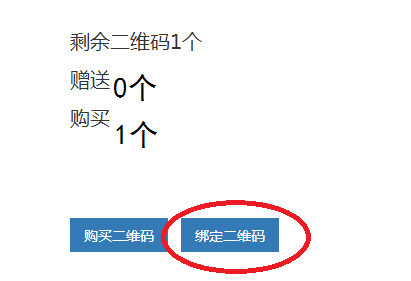 ←
麻烦大家了
第四步，支付成功以后，系统会自动向报名人员的
邮箱发送报名成功信息。（收到邮件之后才算报名成功哟）
同时，报名管理中，就可以看到报名信息啦
中华商标协会会员系统  使用指南
中华商标协会会员系统  使用指南
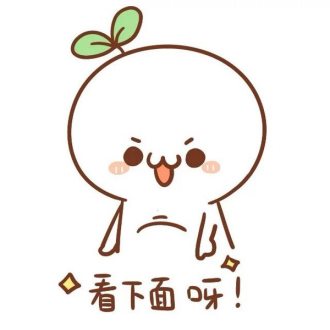 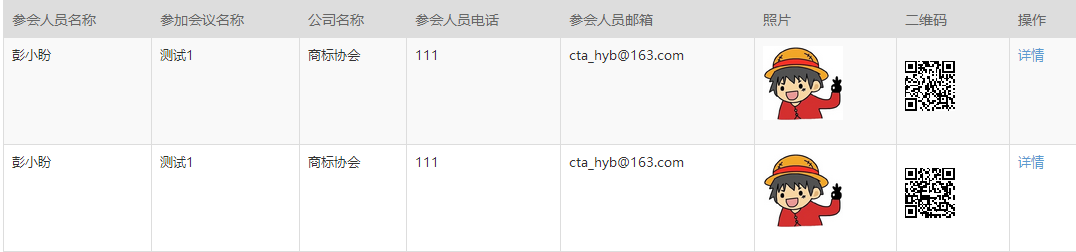 我们来打印二维码吧，参会签到的时候要带上哟
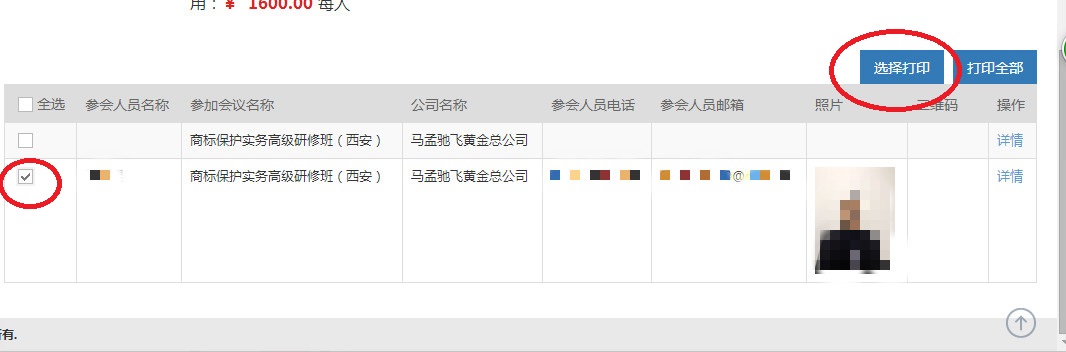 打上对勾选，点击选择打印，打印成功喽。
第一步，点击左侧菜单栏，财务管理—开具发票
中华商标协会会员系统  使用指南
中华商标协会会员系统  使用指南
2.3 在线申请开具发票指南
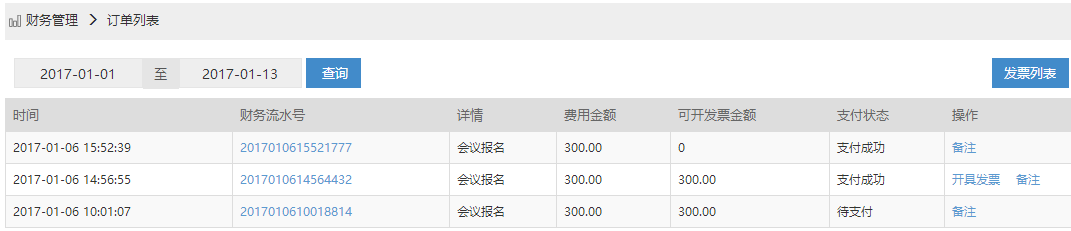 第二步，按要求正确填写发票内容，点击保存，等待后台系统寄送发票处理。（带*必须要填哟）
PS：
个人转账只可开具普通发票；
企业账户转账可开具普通发票和增值税专用发票。
中华商标协会会员系统  使用指南
中华商标协会会员系统  使用指南
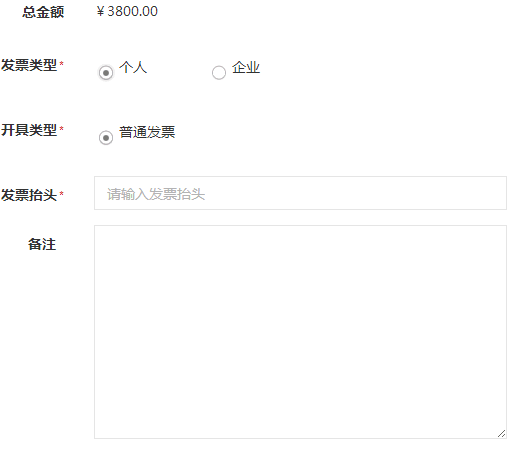 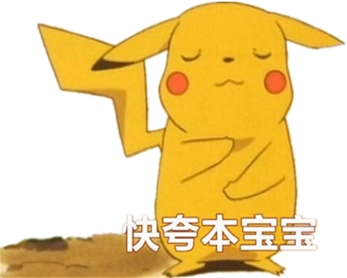 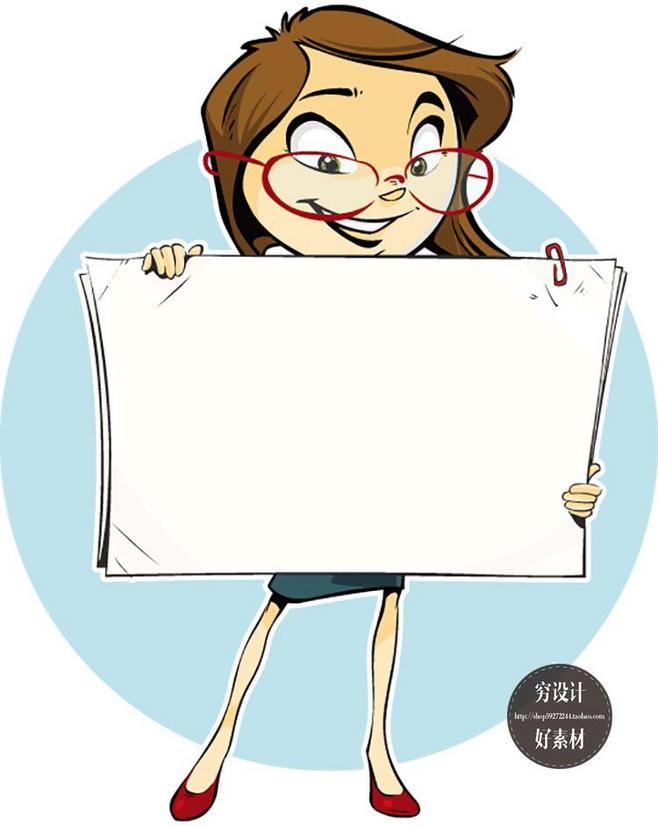 3. 非会员单位使用指南
Tips
中华商标协会会员系统  使用指南
中华商标协会会员系统  使用指南
报名管理
  会议报名、培训班报名、培训考试报名等
非会员单位可以通过会员系统，获取协会通知，进行培训报名、会议报名，如需入会，请提交会员申请，享受会员单位服务内容
会员申请
  填写入会申请表，成为我会会员单位
非会员单位使用指南
中华商标协会会员系统  使用指南
中华商标协会会员系统  使用指南
参会人员管理
  添加参会人员
个人中心
  修改基本信息和密码
第一步
会员申请
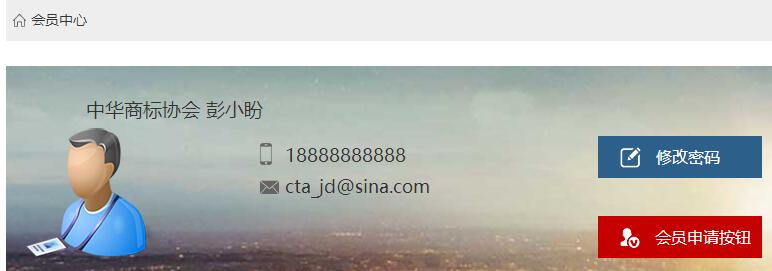 中华商标协会会员系统  使用指南
中华商标协会会员系统  使用指南
进入系统主页面，点击页面右侧红色按钮：会员申请按钮（如果是会员的话，商标节可优惠500元哟，没有意愿成为会员的可以不用填写。）
入会指南
1
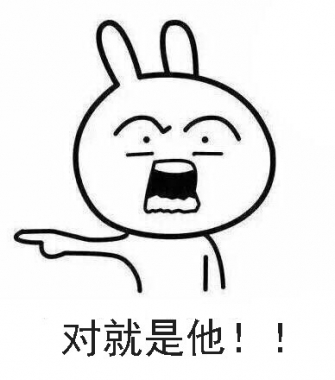 第二步
第三步
点击购买二维码
添加购买二维码的数量
中华商标协会会员系统  使用指南
中华商标协会会员系统  使用指南
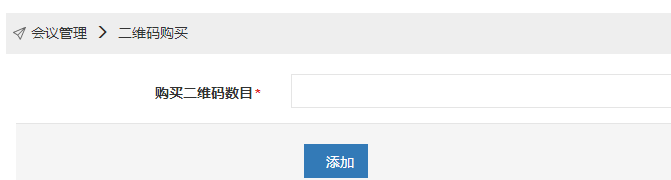 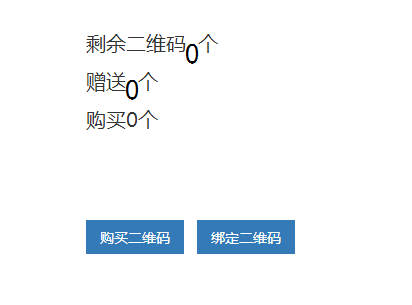 购买二维码数目=需要交费的人员数量
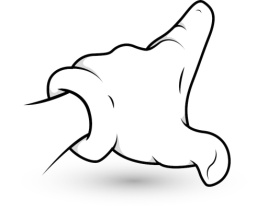 第四步
进入报名页面后，按要求进入下一步：
确认购买信息——会议费用支付——报名成功
中华商标协会会员系统  使用指南
中华商标协会会员系统  使用指南
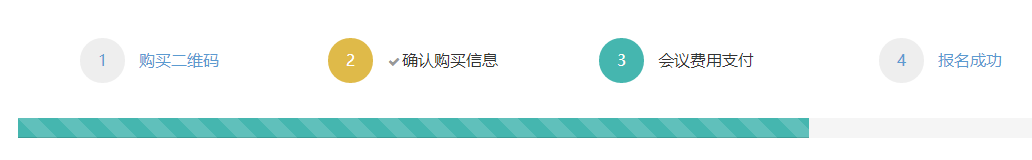 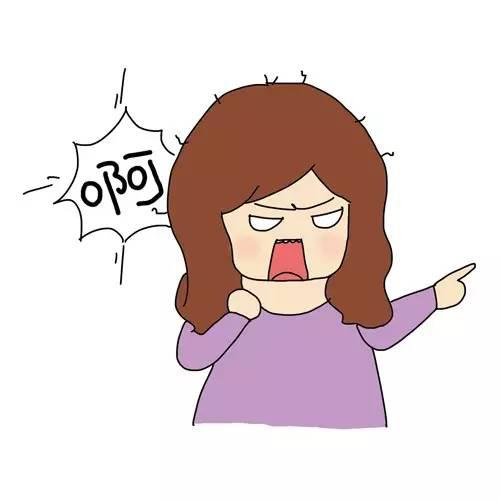 tips：
线下汇款，需要后台确认后，系统才能显示支付成功
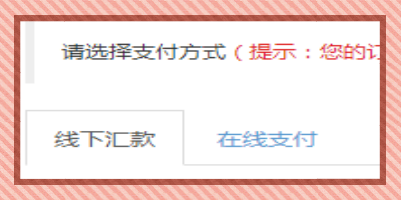 第五步：线下支付过后请耐心等待，财务人员会在当天给大家确认汇款信息，大家在交款之后第二天重新登录绑定二维码哟。
财务人员确认成功，这里会显示
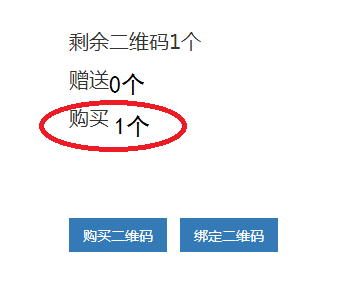 ←
这样就是我们财务帮您确认成功了。
←
这样还需要您绑定一下自己的信息哟
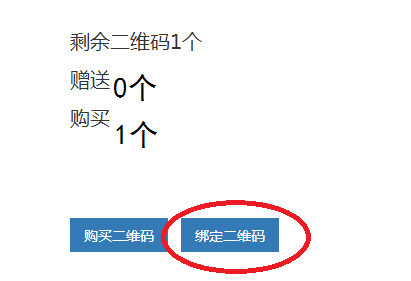 ←
麻烦大家了
绑定成功以后，系统会自动向报名人员的
邮箱发送报名成功信息。（一定要看邮件哟）
同时，报名管理中，就可以看到报名信息啦
第五步
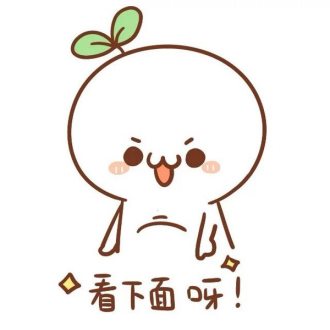 中华商标协会会员系统  使用指南
中华商标协会会员系统  使用指南
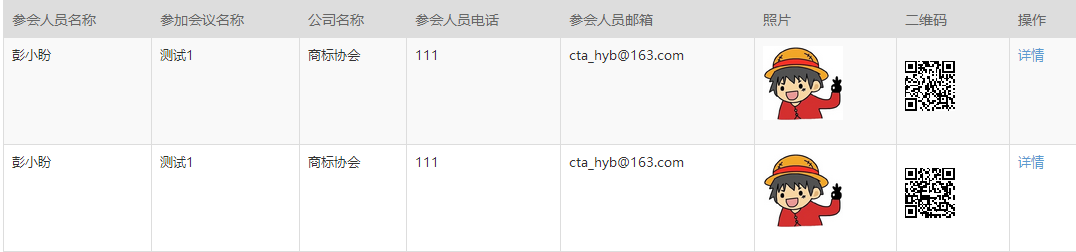 我们来打印二维码吧，参会签到的时候要带上哟
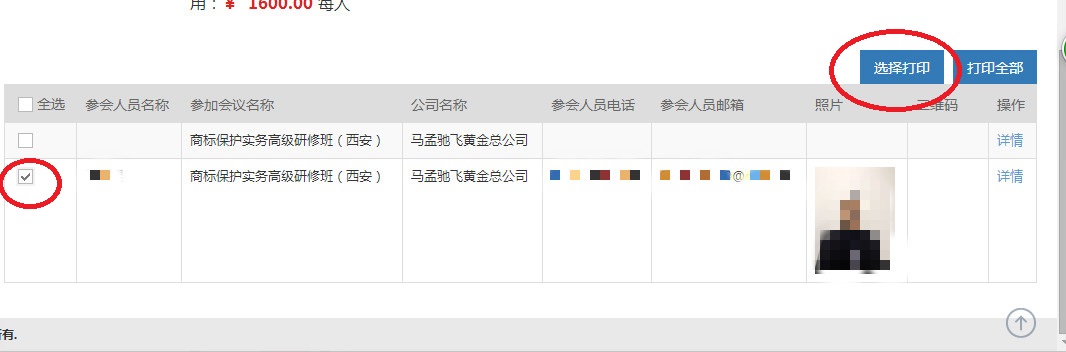 打上对勾选，点击选择打印，打印成功喽。
第一步，点击左侧菜单栏，财务管理—开具发票
中华商标协会会员系统  使用指南
中华商标协会会员系统  使用指南
3
在线申请开具发票指南
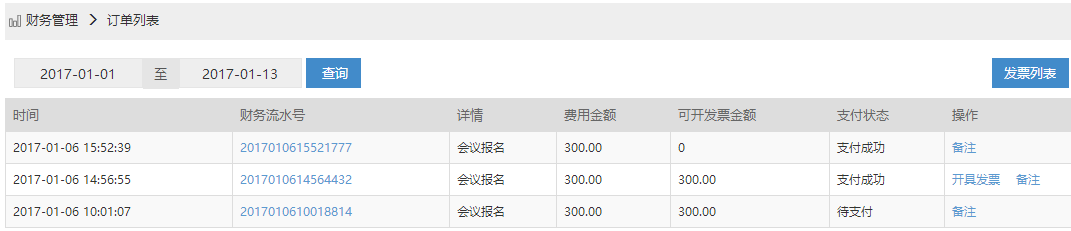 中华商标协会会员系统  使用指南
中华商标协会会员系统  使用指南
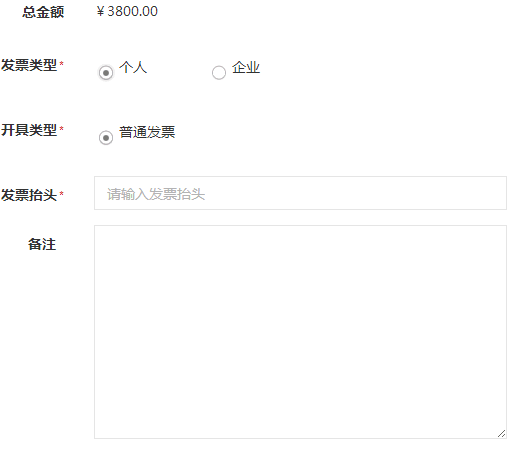 第二步，按要求正确填写发票内容，点击保存，等待后台系统寄送发票处理。
PS：
个人转账只可开具普通发票；
企业账户转账可开具普通发票和增值税专用发票。
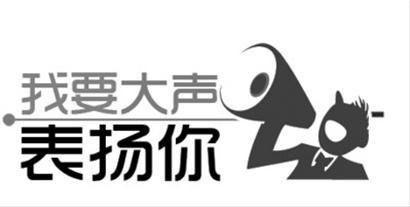 中华商标协会会员系统  使用指南
以上就是会员系统的基本介绍啦！
同学，
您get√到这个新技能了吗？
如果还没有学会的话，
看下面
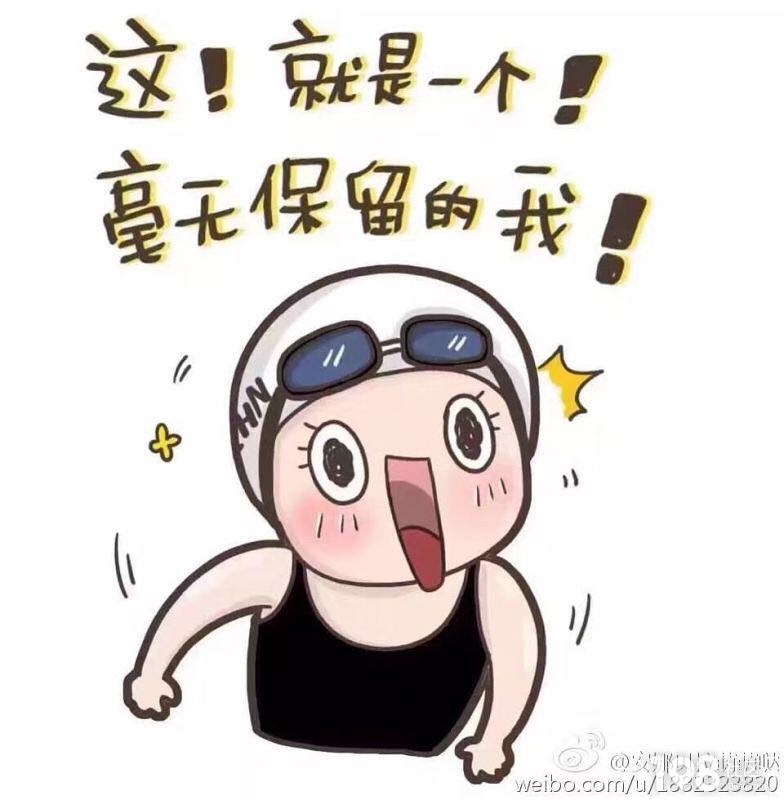 请从头
再！看！一！遍！
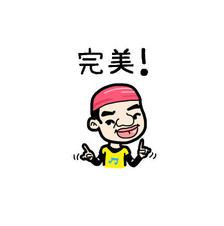 感谢您使用中华商标协会会员系统